UNIDAD TÉCNICA DE APOYO PRESUPUESTARIO
SENADO DE LA REPÚBLICA DE CHILE
EJECUCIÓN ACUMULADA DE GASTOS PRESUPUESTARIOSAL MES DE JUNIO DE 2018PARTIDA 18:MINISTERIO DEL VIVIENDA Y URBANISMO
Valparaíso, agosto 2018
EJECUCIÓN ACUMULADA DE GASTOS A JUNIO DE 2018 PARTIDA 18 MINISTERIO DE VIVIENDA Y URBANISMO
Principales hallazgos
Para el año 2018 la Partida contempla un presupuesto de $2.517.900 millones, de los cuales un 52% se destina a transferencias de capital, un 24% a préstamos y18% a iniciativas de inversión, manteniendo la incidencia en la distribución de los años anteriores. 
La Ejecución del Ministerio, del mes de junio ascendió a $233.555 millones, es decir, un 9,3% respecto de la ley inicial, gasto levemente inferior al registrado a igual mes del año 2017 (0,3 puntos porcentuales).  La ejecución acumulada al segundo trimestre de 2018 ascendió a $1.228.575 millones, equivalente a un 48,5% del presupuesto vigente y un 48,8% del presupuesto inicial.
Respecto a los aumentos y disminuciones al presupuesto inicial, la Partida presenta al mes de junio un aumento consolidado del $14.249 millones.  Lo que se traduce en incrementos en la mayoría de sus subtítulos, destacando por su monto el subtítulo 23 “prestaciones de seguridad social”, con $7.733 millones derivados de la aplicación de la Ley de Incentivo al Retiro.  A su vez, “gatos en personal” es el subtítulo que presenta la mayor reducción en su presupuesto con un 1,1% ($1.553 millones), derivado del ajuste a la aplicación de la Ley de Incentivo al Retiro.
2
EJECUCIÓN ACUMULADA DE GASTOS A JUNIO DE 2018 PARTIDA 18 MINISTERIO DE VIVIENDA Y URBANISMO
Principales hallazgos
En cuanto a los programas, el 41% del presupuesto inicial, se concentra en la Subsecretaría de Vivienda y Urbanismo y los SERVIU de las regiones del Biobío y Metropolitana de Santiago (que representan a su vez el 8%, 13% y 20% respectivamente), los que al mes de junio alcanzaron niveles de ejecución de 52,7%, 58,1% y 53,1% respectivamente, todos calculados respecto al presupuesto vigente.
Las mayores tasas de gastos se registraron en los SERVIU de las regiones del Biobío (58,1%) y de Los Lagos (54,4%).  Mientras que el Programa Campamentos es el que presenta la menor ejecución, con un gasto de 22,3%.
3
COMPORTAMIENTO DE LA EJECUCIÓN ACUMULADA DE GASTOS A JUNIO DE 2018 PARTIDA 18 MINISTERIO DE VIVIENDA Y URBANISMO
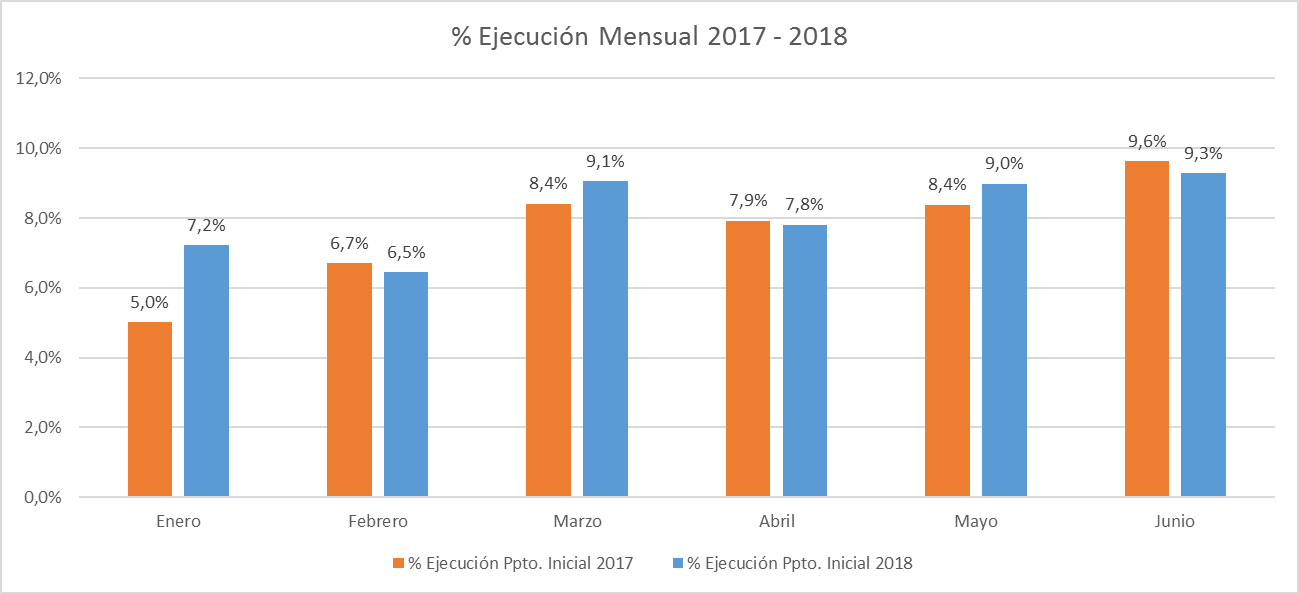 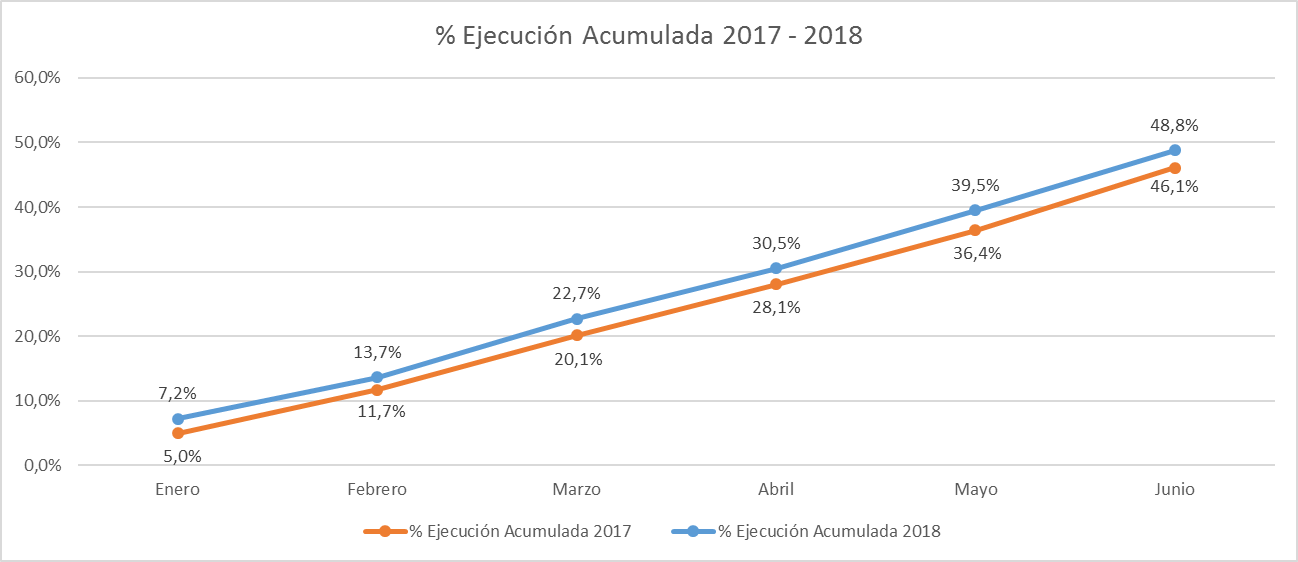 4
EJECUCIÓN ACUMULADA DE GASTOS A JUNIO DE 2018 PARTIDA 18 MINISTERIO DE VIVIENDA Y URBANISMO
en miles de pesos 2018
5
EJECUCIÓN ACUMULADA DE GASTOS A JUNIO DE 2018 PARTIDA 18 RESUMEN POR CAPÍTULOS
en miles de pesos 2018
6
EJECUCIÓN ACUMULADA DE GASTOS A JUNIO DE 2018 PARTIDA 18. CAPÍTULO 01. PROGRAMA 01: SUBSECRETARÍA DE VIVIENDA Y URBANISMO
en miles de pesos 2018                                                                                                                     … 1 de 2
7
EJECUCIÓN ACUMULADA DE GASTOS A JUNIO DE 2018 PARTIDA 18. CAPÍTULO 01. PROGRAMA 01: SUBSECRETARÍA DE VIVIENDA Y URBANISMO
en miles de pesos 2018                                                                                                                     … 2 de 2
8
EJECUCIÓN ACUMULADA DE GASTOS A JUNIO DE 2018 PARTIDA 18. CAPÍTULO 01. PROGRAMA 02: CAMPAMENTO
en miles de pesos 2018
9
EJECUCIÓN ACUMULADA DE GASTOS A JUNIO DE 2018 PARTIDA 18. CAPÍTULO 01. PROGRAMA 04: RECUPERACIÓN DE BARRIOS
en miles de pesos 2018
10
EJECUCIÓN ACUMULADA DE GASTOS A JUNIO DE 2018 PARTIDA 18. CAPÍTULO 02. PROGRAMA 01: PARQUE METROPOLITANO
en miles de pesos 2018
11
EJECUCIÓN ACUMULADA DE GASTOS A JUNIO DE 2018 PARTIDA 18. CAPÍTULO 21. PROGRAMA 01: SERVIU I REGIÓN
en miles de pesos 2018
12
EJECUCIÓN ACUMULADA DE GASTOS A JUNIO DE 2018 PARTIDA 18. CAPÍTULO 22. PROGRAMA 01: SERVIU II REGIÓN
en miles de pesos 2018
13
EJECUCIÓN ACUMULADA DE GASTOS A JUNIO DE 2018 PARTIDA 18. CAPÍTULO 23. PROGRAMA 01: SERVIU III REGIÓN
en miles de pesos 2018
14
EJECUCIÓN ACUMULADA DE GASTOS A JUNIO DE 2018 PARTIDA 18. CAPÍTULO 24. PROGRAMA 01: SERVIU IV REGIÓN
en miles de pesos 2018
15
EJECUCIÓN ACUMULADA DE GASTOS A JUNIO DE 2018 PARTIDA 18. CAPÍTULO 25. PROGRAMA 01: SERVIU V REGIÓN
en miles de pesos 2018
16
EJECUCIÓN ACUMULADA DE GASTOS A JUNIO DE 2018 PARTIDA 18. CAPÍTULO 26. PROGRAMA 01: SERVIU VI REGIÓN
en miles de pesos 2018
17
EJECUCIÓN ACUMULADA DE GASTOS A JUNIO DE 2018 PARTIDA 18. CAPÍTULO 27. PROGRAMA 01: SERVIU VII REGIÓN
en miles de pesos 2018
18
EJECUCIÓN ACUMULADA DE GASTOS A JUNIO DE 2018 PARTIDA 18. CAPÍTULO 28. PROGRAMA 01: SERVIU VIII REGIÓN
en miles de pesos 2018
19
EJECUCIÓN ACUMULADA DE GASTOS A JUNIO DE 2018 PARTIDA 18. CAPÍTULO 29. PROGRAMA 01: SERVIU XI REGIÓN
en miles de pesos 2018
20
EJECUCIÓN ACUMULADA DE GASTOS A JUNIO DE 2018 PARTIDA 18. CAPÍTULO 30. PROGRAMA 01: SERVIU X REGIÓN
en miles de pesos 2018
21
EJECUCIÓN ACUMULADA DE GASTOS A JUNIO DE 2018 PARTIDA 18. CAPÍTULO 31. PROGRAMA 01: SERVIU XI REGIÓN
en miles de pesos 2018
22
EJECUCIÓN ACUMULADA DE GASTOS A JUNIO DE 2018 PARTIDA 18. CAPÍTULO 32. PROGRAMA 01: SERVIU XII REGIÓN
en miles de pesos 2018
23
EJECUCIÓN ACUMULADA DE GASTOS A JUNIO DE 2018 PARTIDA 18. CAPÍTULO 33. PROGRAMA 01: SERVIU REGIÓN METROPOLITANA
en miles de pesos 2018
24
EJECUCIÓN ACUMULADA DE GASTOS A JUNIO DE 2018 PARTIDA 18. CAPÍTULO 34. PROGRAMA 01: SERVIU XIV REGIÓN
en miles de pesos 2018
25
EJECUCIÓN ACUMULADA DE GASTOS A JUNIO DE 2018 PARTIDA 18. CAPÍTULO 35. PROGRAMA 01: SERVIU XV REGIÓN
en miles de pesos 2018
26